JUNE 2023
BROKER SLIDES
LET MAINSTREET ASSIST YOU!
Use our tools and resources to create your next meeting!

Help your office understand the state of our industry.
Coffee & Conversation: Law Day ReCap & Listing Agreement Recording: https://vimeo.com/828413597 
Prepare your office for uncomfortable conversations.
Coffee & Conversation: Value Proposition Recording: 
      https://vimeo.com/772101306 
Help your office have transparent conversations about compensation.
Marketing Agreement Paragraph 15 Video Tutorial: 
https://vimeo.com/812986678
Prepare your office for the changes to Private Listings. 
https://www.succeedwithmore.com/Career-Resources/mainstreet-buzz/6.1.23.-private-listing-change/
LET MAINSTREET ASSIST YOU!
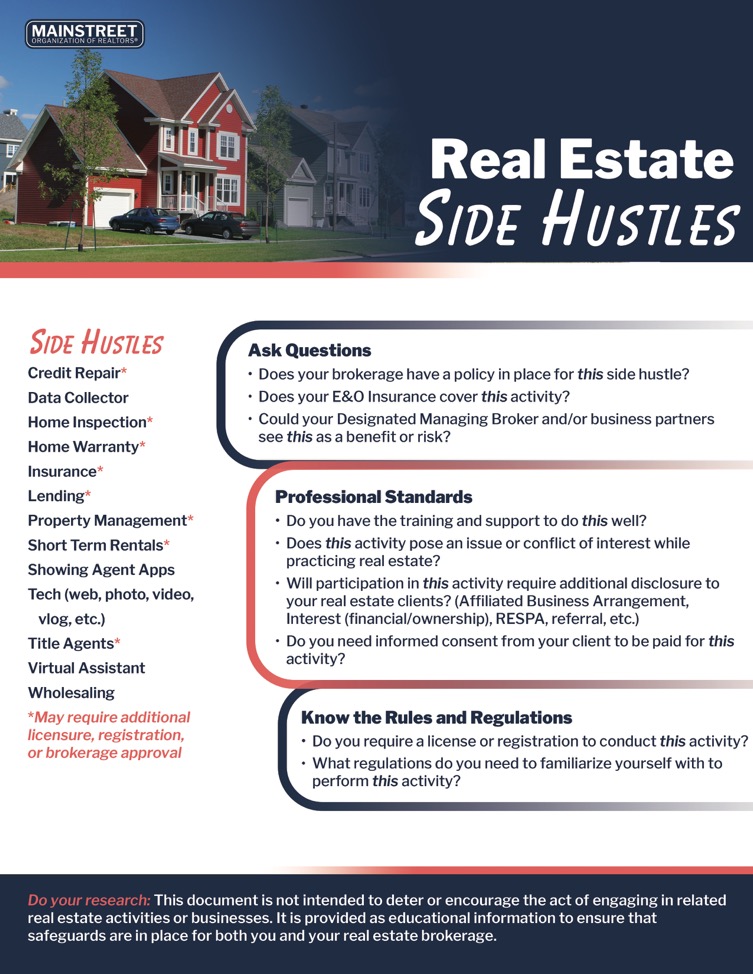 Now is a great time to review your office policies with your office!
ILLINOIS REALTORS COMMITTEE APPLICATIONS NOW OPEN
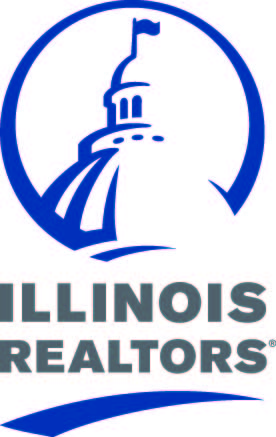 The application process is now open through June 26.

Serving on an Illinois REALTORS® committee helps shape the course of your association.
Sign up for a committee today!
RECORDING FEES INCREASE
Earlier this year, the Illinois General Assembly enacted Public Act 102-1135 which increased the document recording fees charged for the recordation of any real estate-related document by $9.
The effective date of the new fee schedule is July 1, 2023.
ON GOVERNORS DESK FOR SIGNATURE
SB1866 – changes the Illinois Real Estate License Act 
Section 10-25 of this bill now reinforces the requirement that if a listing agreement is taken for more than one year, the client is provided with the right to annually terminate the agreement with 30 days notice. 
Section 20-20 also now clarifies that filing liens or recording written instruments in any county in Illinois related to a broker’s compensation on residential property is grounds for discipline under the Illinois Real Estate License Act. 
Consumers were harmed by business models which lend money to a consumer, expecting that money to be reimbursed through the sale of the consumer’s home. These changes combat situations which saw 40 years listing agreements and resulting liens on the property to ensure that the loan was repaid.
ON GOVERNORS DESK FOR SIGNATURE
HB2098 – changed Section 5 of the Illinois Residential Real Property Disclosure Act
These changes assist to clarify a “beneficiary of a trust” and their responsibilities in the Illinois Residential Real Property Disclosure Act. 
This bill clarifies that if a beneficiary of a trust has both (1) never occupied the property and (2) never had management responsibility of the property, they are considered to be exempt from signing the disclosure form.
UPCOMING COURSES AND EVENTS
7.11.23	Accredited Buyers Representative (ABR Designation)
7.18.23	YPN Taco Tuesday Mastermind
7.20.23	Coffee & Conversation: NAR Member Benefits
7.25.23	News & Brews: How to Dominate in a Shifting Market (Lake County)
SucceedWithMORe.com/calendar